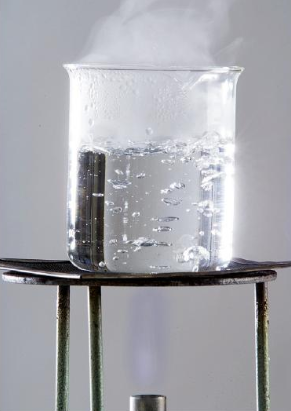 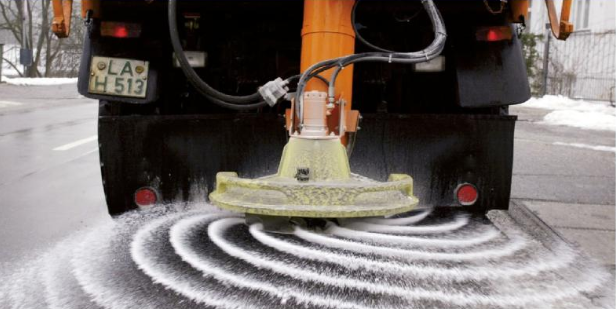 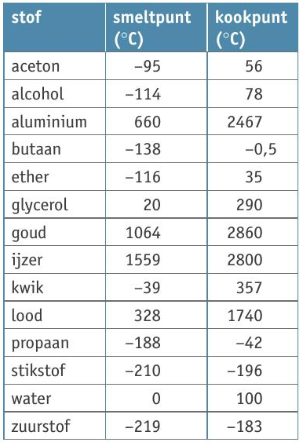 Hoofdstuk 3Water
3.4 Kookpunt en smeltpunt
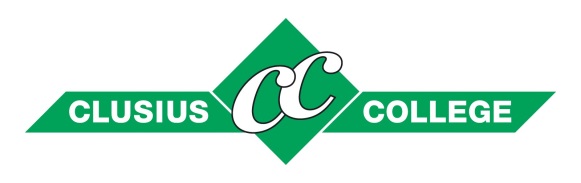 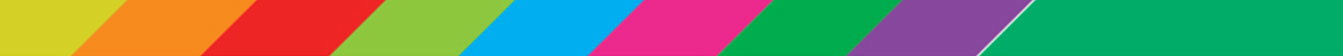 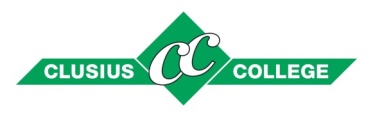 §3.4 Kookpunt en smeltpunt
Doelen:
Je kunt uitleggen wat het verschil is tussen luchtbellen en waterdampbellen die uit water ontsnappen
Je kunt uitleggen wat zout of antivries doet met water/ijs
Je kunt bepalen in welke fase een stof is wanneer je weet wat de temperatuur is van de omgeving
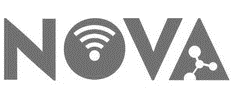 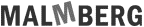 3.4 Kookpunt en smeltpunt
Het kookpunt
Water verhitten  kleine luchtbelletjes ontstaan op de bodem
In warm water kan minder lucht oplossen dan in koud water  de lucht gaat er uit en je hoort het water ‘zingen’
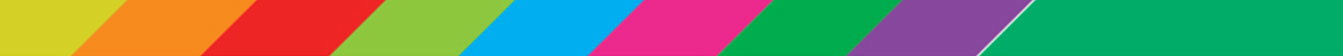 3.4 Kookpunt en smeltpunt
Het kookpunt
Is de temperatuur 100 °C?  grote dampbellen ontstaan onder wateroppervlak
Hier zit geen lucht in!  bestaan uit waterdamp

Dampbellen stijgen op en barsten aande oppervlakte uit elkaar  koken
Verdampt overal in de vloeistof en blijft100 °C  kookpunt van water
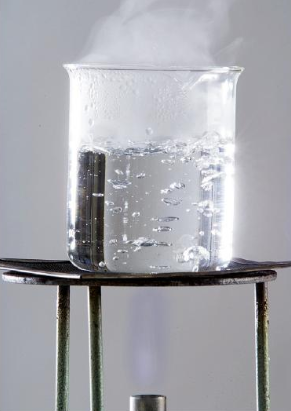 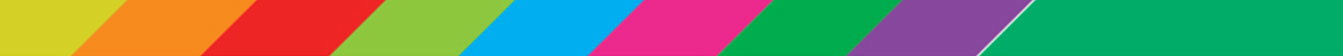 3.4 Kookpunt en smeltpunt
Het smeltpunt
Bij een temperatuur onder 0 °C bevriest water, boven de 0 °C smelt het ijs  smeltpunt van ijs en vriespunt van water
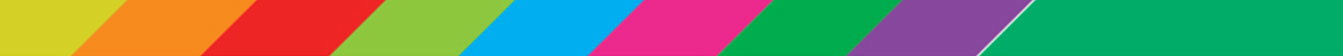 3.4 Kookpunt en smeltpunt
Het smeltpunt
Keukenzout of antivries toevoegen aan water  verlaagt het vriespunt
Water bevriest pas bij een lagere temperatuur
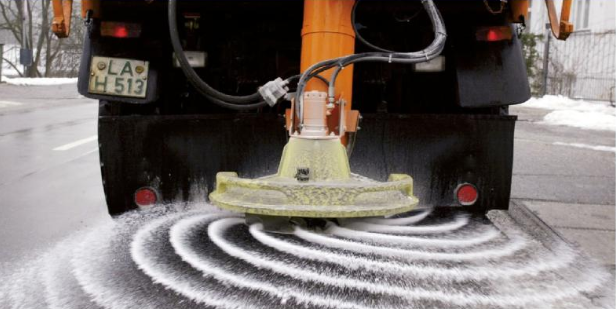 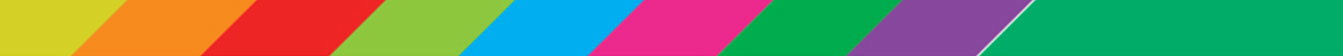 3.4 Kookpunt en smeltpunt
Smeltpunten en kookpunten
Smelt- en kookpunten vanverschillende stoffen:
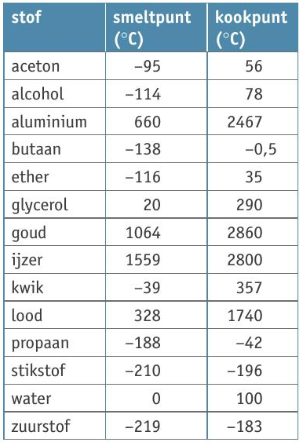 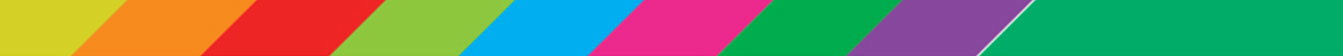 3.4 Kookpunt en smeltpunt
Plus Stearinezuur smelten en laten stollen
Smelten en stollen van kaarsvet:
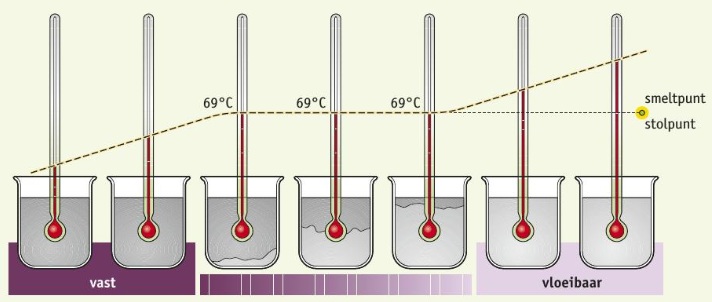 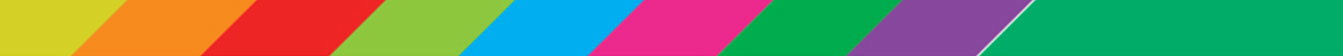 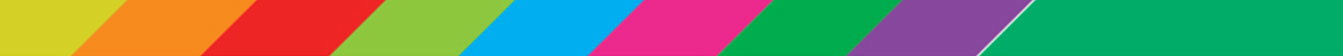